Cohort Modeling for Enhanced Personalized Search
Personalized Search
Many queries have multiple intents
 e.g., [H2O] can be a beauty product, wireless, water, movie, band, etc.

Personalized search 
Combines relevance and the searcher’s intent 
Relevant to the user’s interpretation of query
Challenge
Existing personalized search
Relies on the access to personal history
Queries, clicked URLs, locations, etc.

Re-finding common, but not common enough
Approx. 1/3 of queries are repeats from same user [Teevan et al 2007, Dou et al 2007]
Similar statistics for <user, q, doc> [Shen et al 2012]

2/3 queries new in 2 mo. - ‘cold start’ problem
Motivation for Cohorts
When encountering new query by a user
Turn to other people who submitted the query
e.g., Utilize global clicks 
Drawback
No personalization 
Cohorts
A group of users similar along 1+ dimensions, likely to share search interests or intent 
Provide useful cohort search history
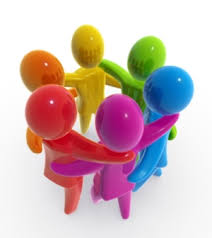 Situating Cohorts
Global
Individual
Cohort
Not personalized
Hard to Handle New Queries
Hard to Handle New Documents
Sparseness (Low Coverage)
Conjoint Analysis
Learning across Users
Collaborative
Grouping/Clustering
Cohorts …
Related Work
Explicit groups/cohorts
Company employees [Smyth 2007]
Collaborative search tools [Morris & Horvitz 2007]
Implicit cohorts 
Behavior based, k-nearest neighbors [Dou et al. 2007]  
Task-based / trait-based groups [Teevan et al. 2009] 
Drawbacks
Costly to collect or small n
Uses information unavailable to search engines
Some offer little relevance gain
Problem
Given search logs with <user, query, clicks>, can we design a cohort model that can improve the relevance of personalized search results?
Concepts
Cohort: A cohort is a group of users with shared characteristics 
E.g., a sports fan

Cohort cohesion: A cohort has cohesive search and click preferences
E.g., search [fifa]  click fifa.com

Cohort membership: A user may belong to multiple cohorts
Both a sports fan and a video game fan
Our Solution
Cohort Generation
Identify particular cohorts of interest
Cohort Membership
Find people who are part of this cohort
Cohort Behavior
Mine cohort search behavior (clicks for queries)
Cohort Preference
Identify cohort click preferences
Cohort Model
Build models of cohort click preferences
Apply that cohort model to build richer representation of searchers’ individual preferences
User Preference
Cohort Generation
Proxies
Location (U.S. state)
Topical interests(Top-level categories in Open Directory Project)
Domain preference (Top-level domain, e.g., .edu, .com, .gov)

Inferred from search engine logs
Reverse IP address to estimate location
Queries and clicked URLs to estimate search topic interest and domain preference for each user
Cohort Membership
Multinomial distribution 
Smoothed



Example:
Smoothing
parameter
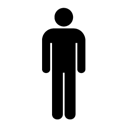 SATClicks = [0, 1, 2, 5] (clicks w/ dwell ≥ 30s)
Cohort Preference
d1
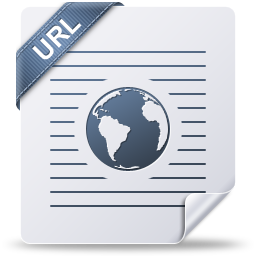 Query q
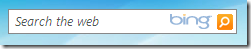 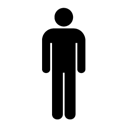 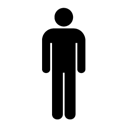 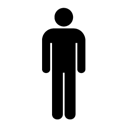 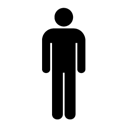 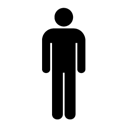 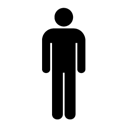 d2
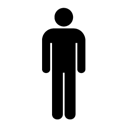 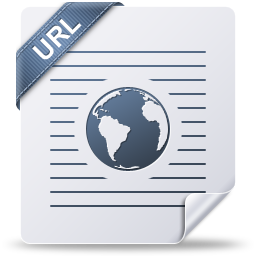 [Speaker Notes: Assume impression for d1 and d2  = 100
Each user belongs to one cohort. W(u, c_1) = 0, then w(u, c_2) = 1]
Personalized Ranking
Ranked List
Cohort Model
Estimate individual click preference by cohort preference
Cohort features
Re-rank
Machine-learned model
Search results
Personal features
Universal rank
Experiments
Setup
Randomly sampled 3% of users
2-month search history for cohort profiling: cohort membership, cohort CTR
1 week for evaluation:   3 days training, 2 days validation, 2 days testing 
5,352,460 query impressions in testing

Baseline
Personalized ranker used in production on Bing
With global CTR, and personal model
Experiments
Evaluation metric:
Mean Reciprocal Rank of first SAT click (MRR)*
ΔMRR =  MRR(cohort model) – MRR(baseline) 

Labels: Implicit, users’ satisfied clicks
Clicks w/ dwell ≥ 30 secs or last click in session
1 if SAT click, 0 otherwise
* ΔMAP was also tried.  Similar patterns to MRR.
Results
Cohort-enhanced model beats baseline



Positive MRR gain over personalized baseline
Average over many queries, with many ΔMRR = 0
Gains are highly significant (p < 0.001)

ALL has lower performance, could be noisier:
Re-ranks more often, Combining different signals
[Speaker Notes: Here we only show MRR results. MAP results are similar, read papers for more details]
Performance on Query Sets
New queries 
Unseen queries in training/validation 
   2× MRR gain vs. all queries
Queries with high click-entropy

   5× MRR gain vs. all queries
Ambiguous queries
10k acronym queries, all w/ multiple meanings
   10× MRR gain vs. all queries
Cohort Generation: Learned Cohorts
Distance between user vector andcohort vector
Finding Best K
Summary
Cohort model enhanced personalized search
Enrich models of individual intent using cohorts
Automatically learn cohorts from user behavior

Future work:
More experiments, e.g., parameter sweeps
More cohorts: Age, gender, domain expertise, political affiliation, etc.
More queries: Long-tail queries, task-based and fuzzy matching rather than exact match
Thanks
Questions?